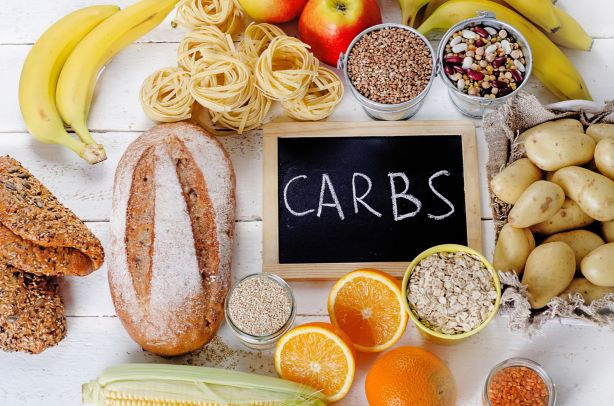 Sacharidy
nejdůležitější a nejpohotovější zdroj E
jsou nejrychleji využitelné jakožto E substrátE (k dispozici do 5 min. od požití)
udržování krevní glykémie
potraviny na ně bohaté jsou často zdrojem esenciálních vitaminů
nestravitelné sacharidy působí příznivě na činnost střev
zásobní forma – glykogen - vyčerpání → únava
3-6 g/kg/den (běžná populace)
3-12g/kg/den (sportovci)
Sacharidy
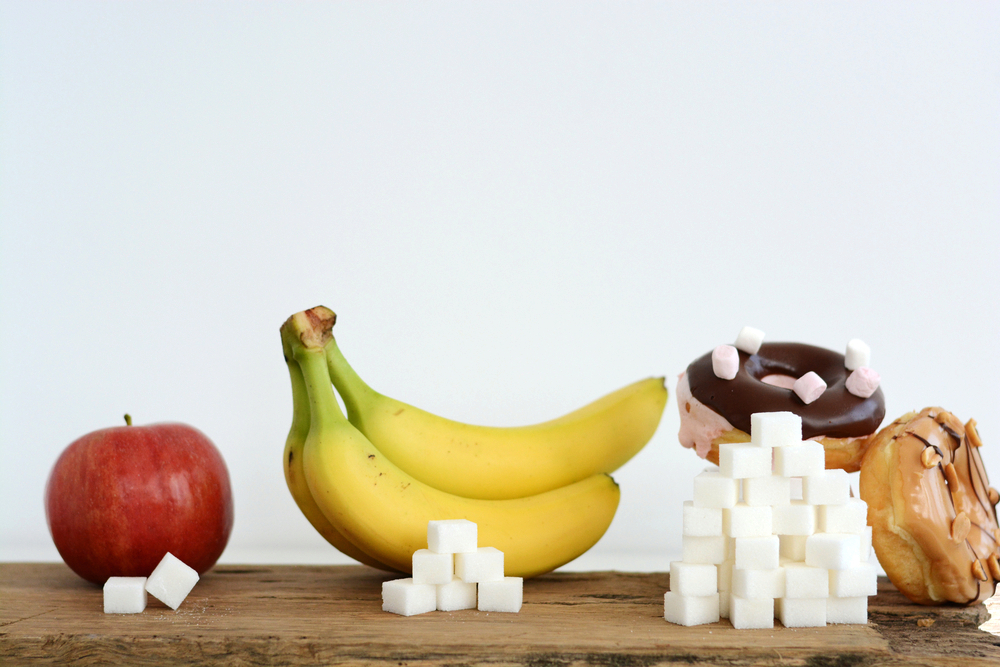 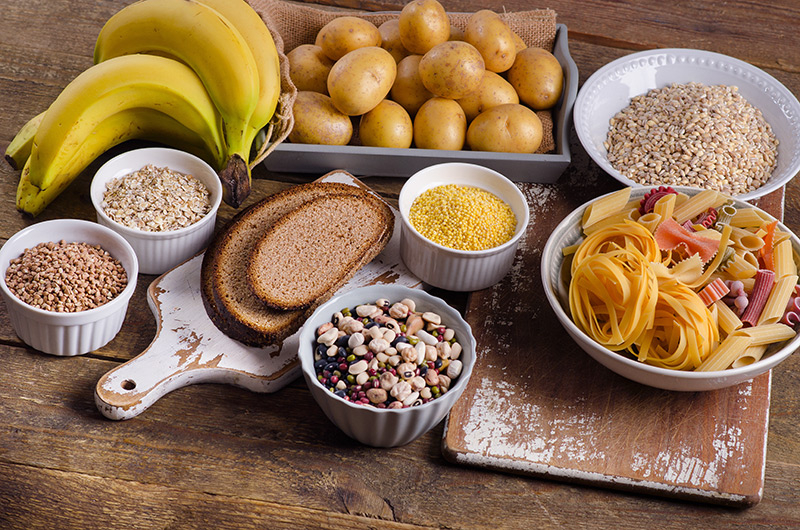 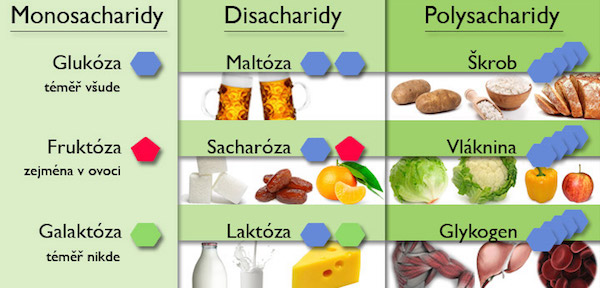 Dělení sacharidů:
monosacharidy – glukóza, fruktóza, galaktóza
disacharidy (trisacharid) – sacharóza, laktóza, maltóza/rafinóza
oligosacharidy – 2-10 cukernatých jednotek (maltodextrin
polysacharidy – škrob, vláknina
glykémie
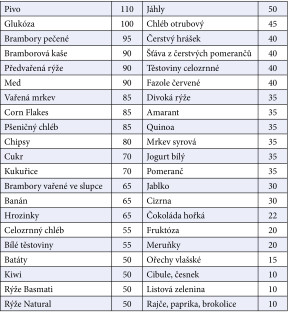 - hladina krevní glukózy
3,3-5,5 mmol/l krve
Glykemický index potravin (GI) 0-100
- určuje, jak působí daná potravina na zvýšení hladiny glykémie
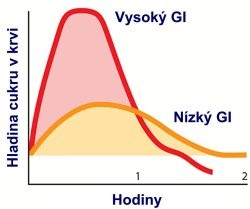 glykémie
Glykemická nálož potravin (GN)
- vyjadřuje skutečnou reakci glykémie na požití dané potraviny
Energetická denzita potravin
„hustota E ve 100g potaviny“


Nízká denzita → větší objem stravy vyšší obsah vody, vlákniny a polysacharidů = nízká koncentrace E		
                         → delší trávení a tedy postupné uvolňování glukózy do krve → stálejší hladina  			glykémie = delší pocit nasycení
Vysoká denzita – vysoká koncentrace E
Doporučení denního příjmu sacharidů dle tréninkového zatížení
Převzato z: Kumstát (2019, s. 44)